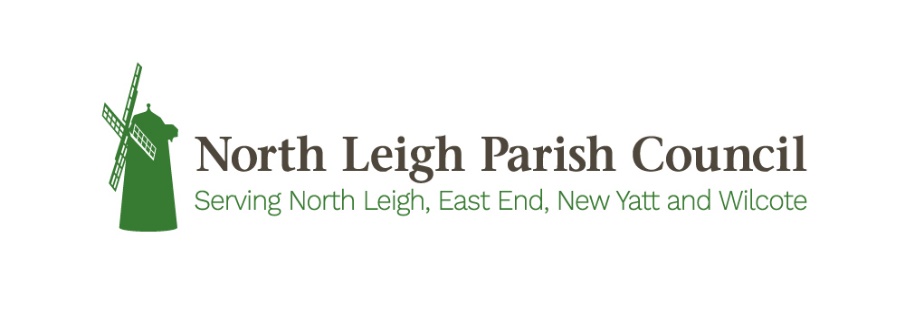 NEIGHBOURHOOD PLAN UPDATE2ND NOVEMBER 2024
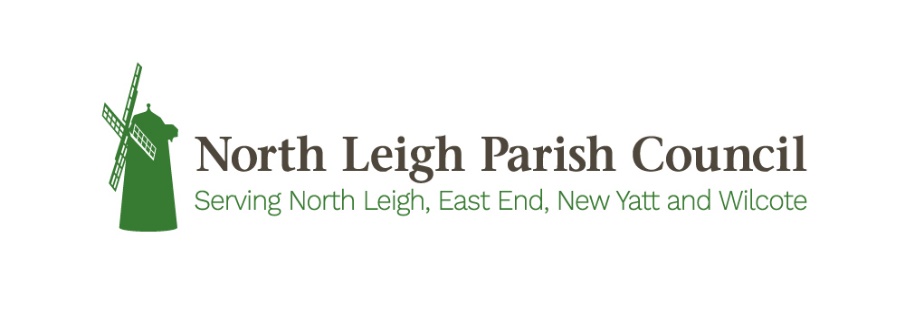 Aims of Today
To feedback survey results 
To set out emerging Neighboured Plan vision, objectives, and broad policy themes for community feedback
Today’s Agenda
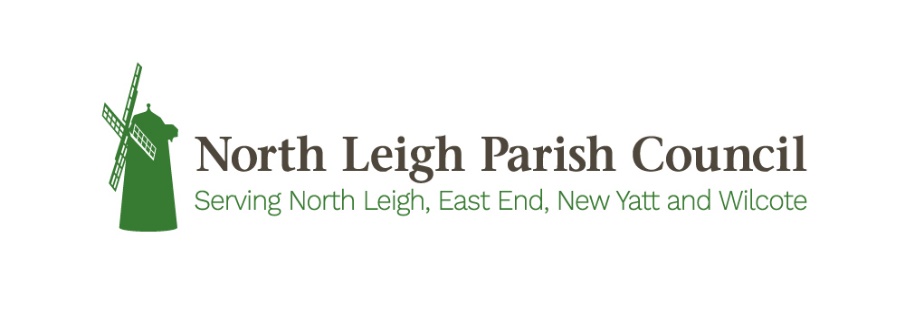 Neighbourhood Plan Committee
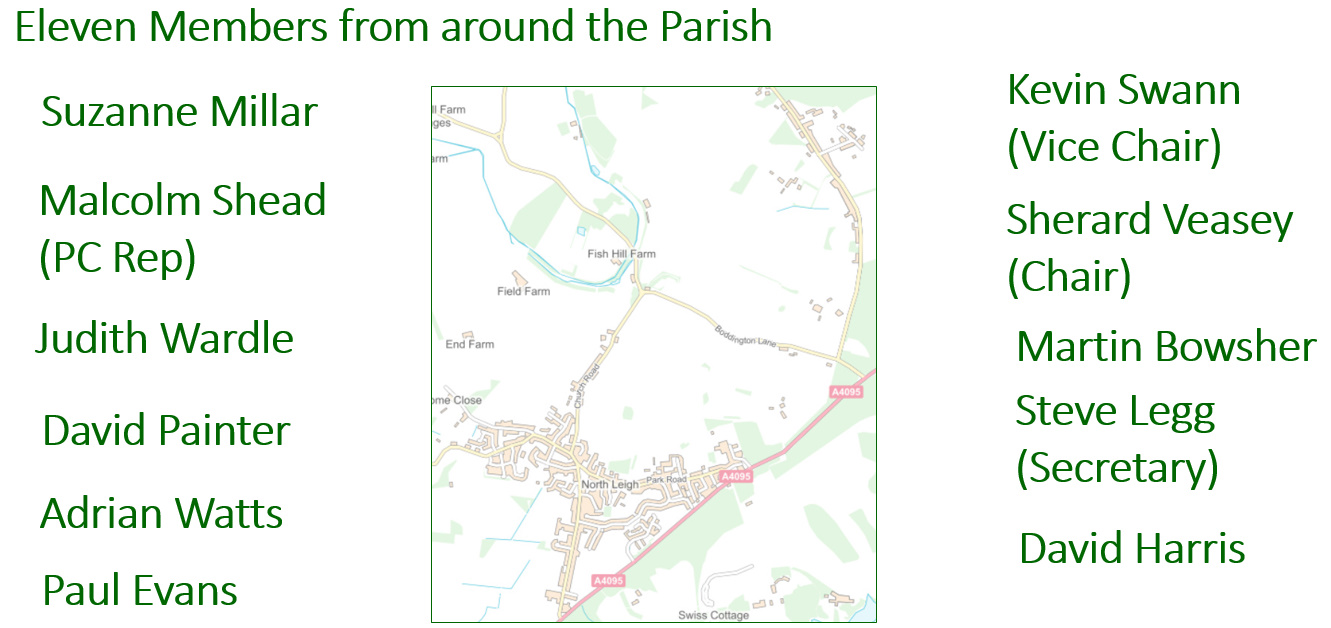 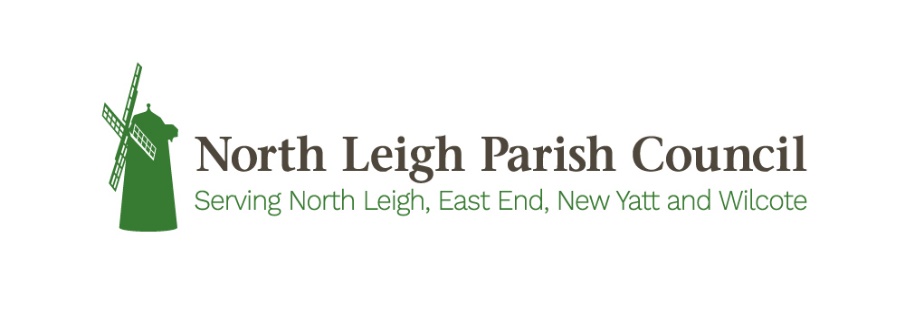 What is a Neighbourhood Plan?
Gov.uk says:

“ … Neighbourhood planning is a new way for communities to have a say in the future of the places where they live and work. It gives you the power to produce a plan with real legal weight that directs development in your local area. …”

Note – There has been no change to the status of the Neighbourhood Plan under the new government’s revision of the NPPF.
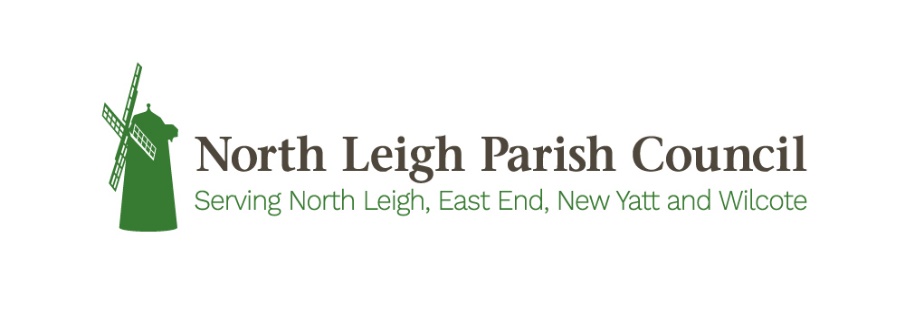 Some Benefits of a Neighbourhood Plan
We can shape the Parish for ourselves and for future generations
Developers can no longer use lack of a Neighbourhood Plan against us (Manor Oak appeal)
Community Infrastructure Levy “CIL”, more money for North Leigh with a Neighbourhood Plan (25% rather than 10%)
So what are the downsides?
Not much that I can see …
Costs almost all borne by grants - very little cost to the Parish
Time and effort by the Neighbourhood Plan Committee and everyone in the Parish who provides feedback and gets involved
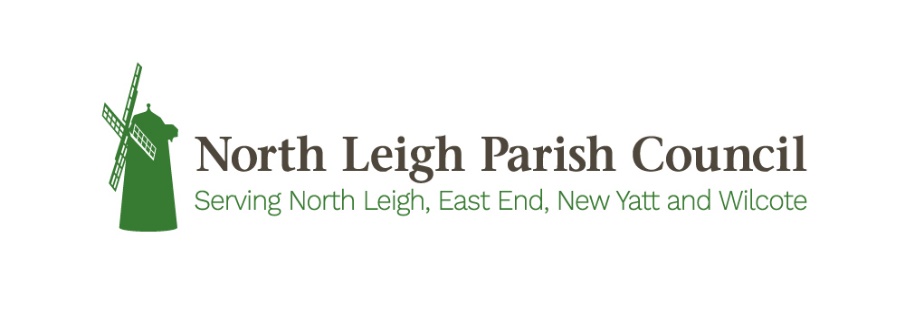 Neighbourhood Plan Projected Timeline
2023
Autumn/
Winter 2024
Summer/ Autumn 2024
Spring 2024
Neighbourhood Plan Project Commences
Write the Plan policies and evidence base, finalise Design Code
Survey
Evidence Gathering
Launch Event
Autumn/
Winter 2025
Autumn 2025
Spring/
Summer 2025
Public Referendum
Examination by West Oxfordshire District Council
Statutory draft Plan and final Plan consultations
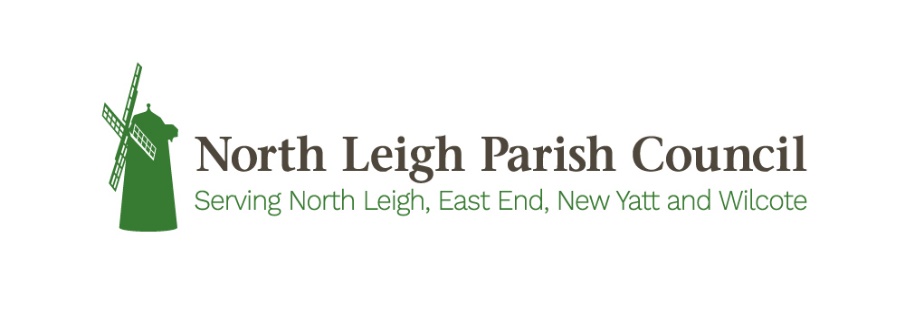 Survey –What Did North Leigh Say?
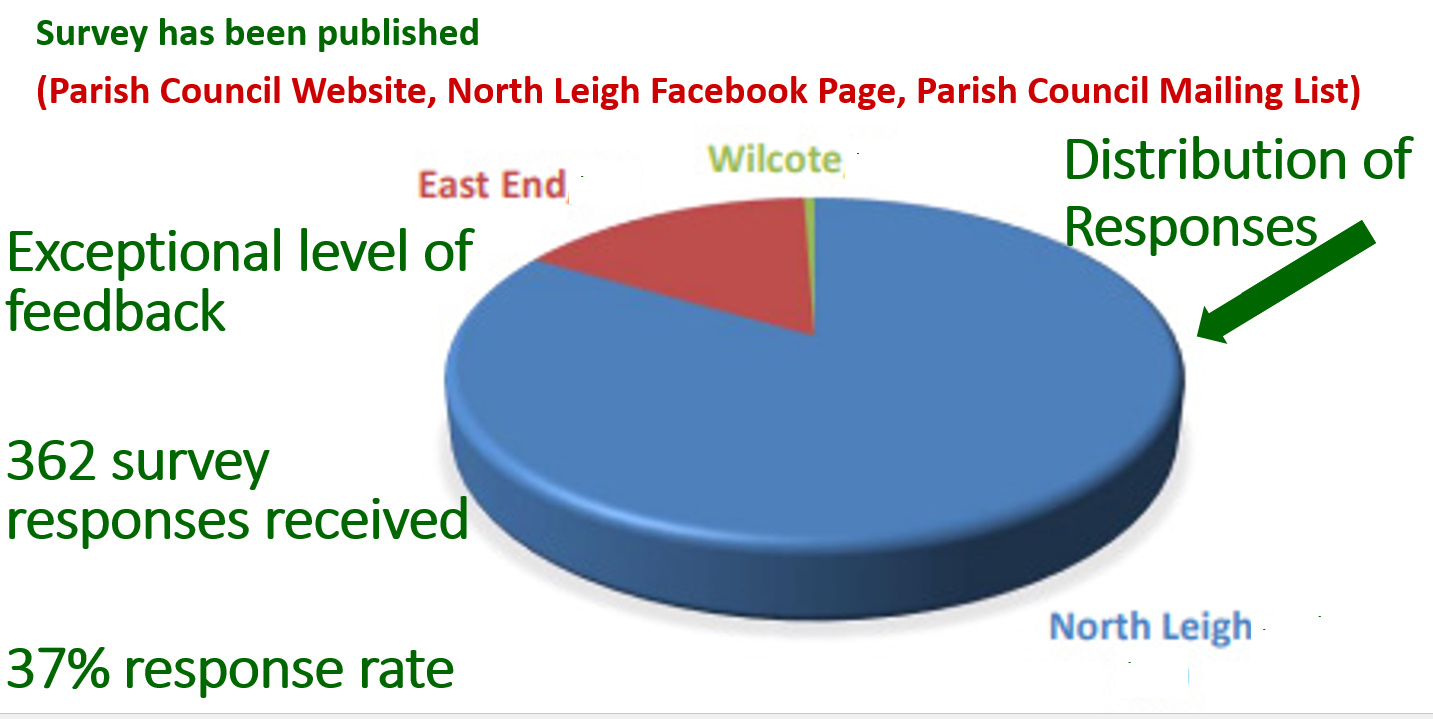 .
.
.
.
.
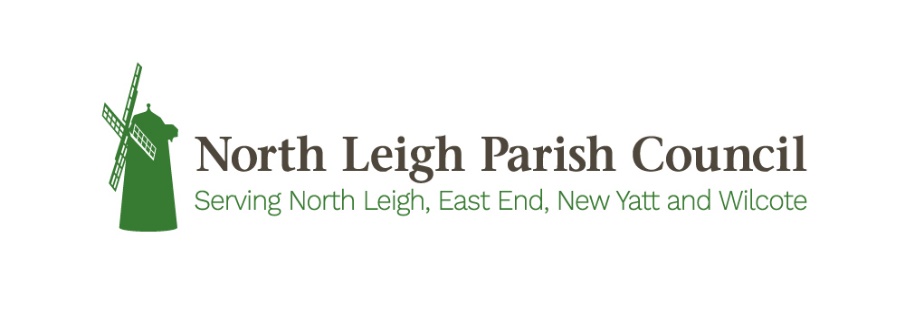 Survey –What Did North Leigh Say?
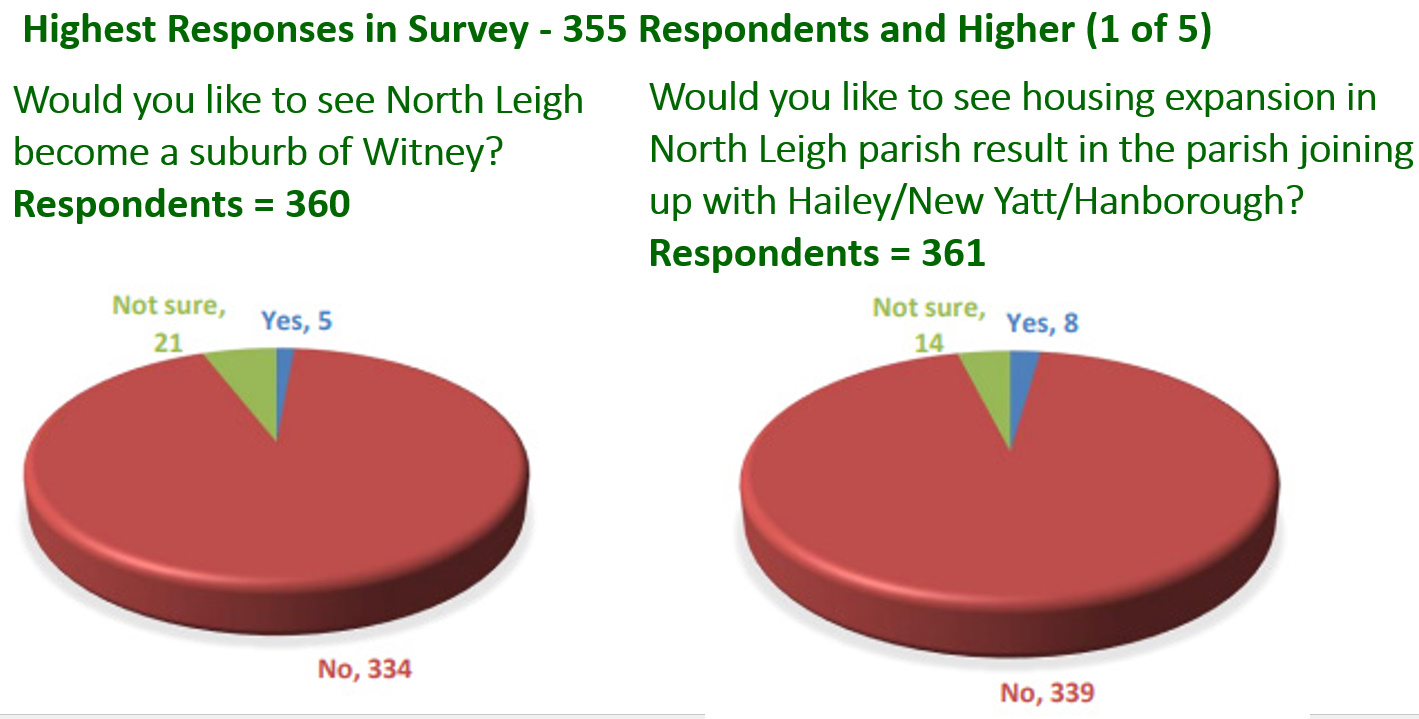 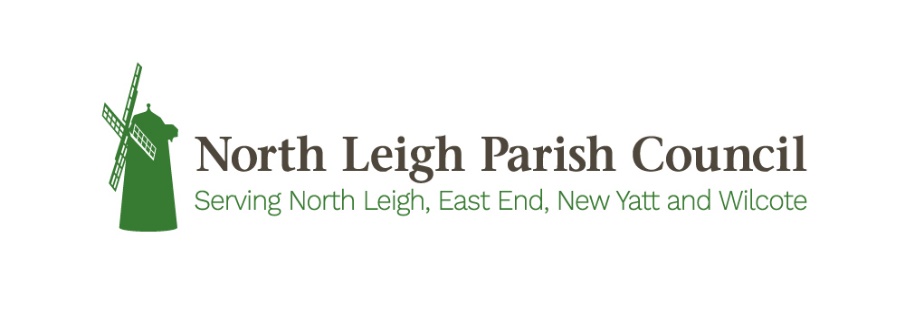 Survey –What Did North Leigh Say?
Highest Responses in Survey - 355 Respondents and Higher (2 of 5)
Do you think The Neighbourhood Plan should contain policies to conserve and enhance nature, biodiversity, and wildlife in North Leigh parish?
Respondents = 358
Would you like to see new housing development in
North Leigh parish?
Respondents = 355
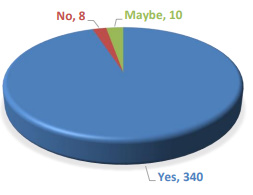 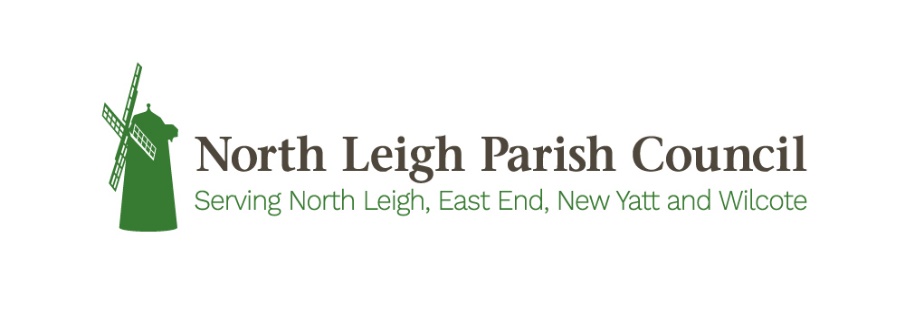 Survey –What Did North Leigh Say?
Highest Responses in Survey - 355 Respondents and Higher (3 of 5)
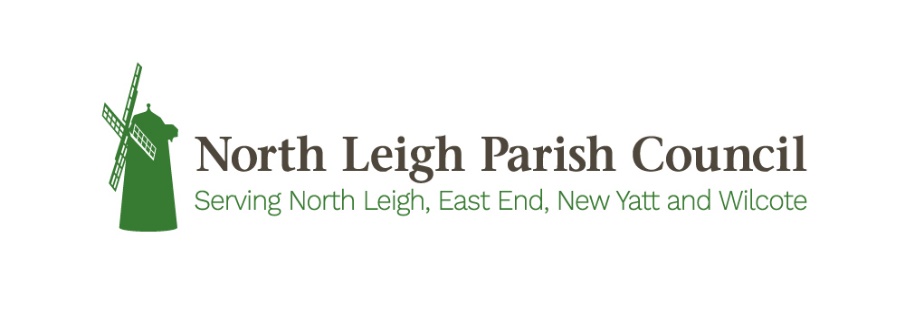 Survey –What Did North Leigh Say?
Highest Responses in Survey - 355 Respondents and Higher (4 of 5)
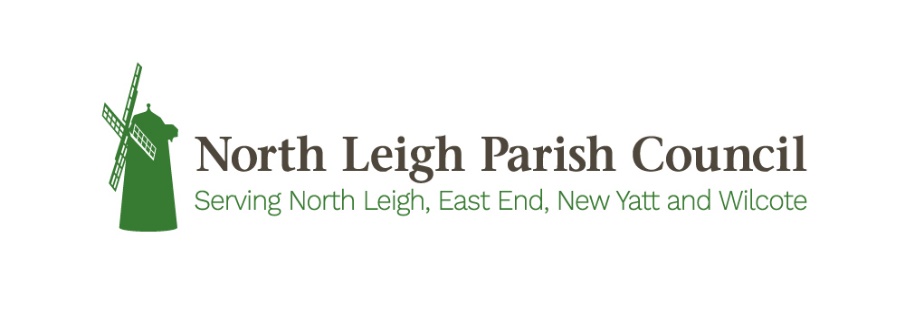 Survey –What Did North Leigh Say?
Highest Responses in Survey - 355 Respondents and Higher (5 of 5)
The above is just a snapshot – complete responses are available from the full Survey.
(Parish Council Website, North Leigh Facebook Page, Parish Council Mailing List)
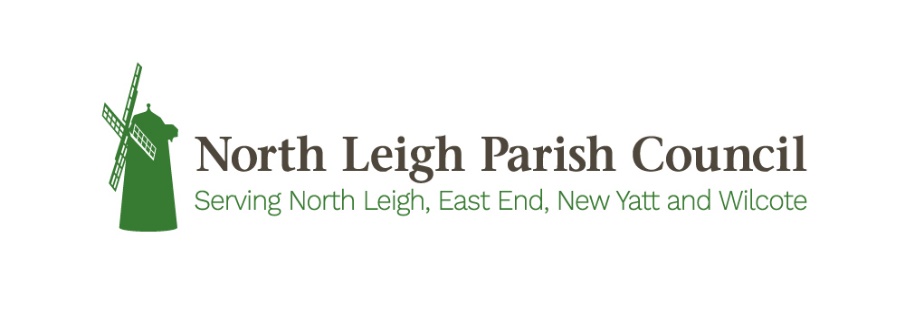 Stay Informed / Get Involved
Stay Informed
If you are not on the North Leigh Parish Council mailing list, please do consider providing your email address today – you will be informed of local matters that may be relevant to you!

Get Involved
If you would like to help out with the Neighbourhood Plan, please let us know.